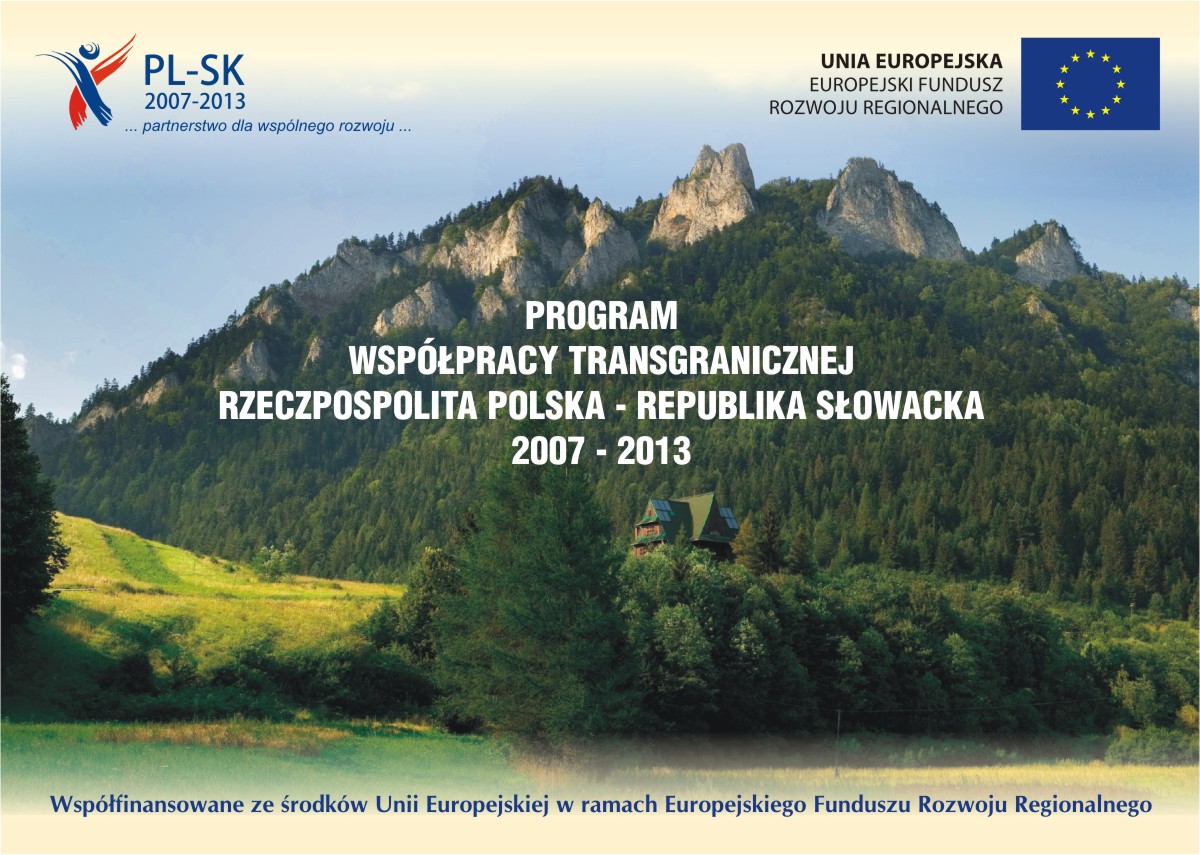 Współpraca z beneficjentami, przepływ informacji w ramach projektu
Grzegorz Gołda
WST PWT PL-SK
Realizacja projektów – instytucje zaangażowane
Kontrolerzy 1-ego stopnia;
Wspólny Sekretariat Techniczny;
Instytucja Zarządzająca;
Koordynator Krajowy;
Regionalne punkty kontaktowe/ Infopointy;
Inne (krajowe instytucje audytowe, Najwyższa Izba Kontroli, instytucje UE…..);
Rola WST w procesie wdrażania projektów
Przeprowadzenie szkoleń/ Udzielanie informacji nt procesów związanych z wdrażaniem  projektów;
Przygotowywanie projektów umów o dofinansowanie projektów;
Koordynacja procesu podpisywania umów;
Monitoring postępu wdrażania projektów oraz gromadzenie i aktualizacja danych monitoringowych;
Weryfikacja raportów z postępu realizacji projektów;
Analiza oraz akceptacja zmian w projektach, przygotowywanie informacji i opinii dla KM;
Wizyty na miejscu realizacji projektów; 
Promocja programu oraz weryfikacja promocji projektów;
Rola Partnera Wiodącego
Zarządzanie projektem (proces ciągły!!!!!!!);
zapewnienie wdrażania projektu zgodnie z zaplanowanymi działaniami, budżetem, czasem realizacji (szczególnie istotne przy skróconych okresach wdrażania projektów) ;
Zapewnienie wdrażania projektu zgodnie z procedurami obowiązującymi w programie;
Zapewnienie wysokiej jakości współpracy pomiędzy partnerami projektu;
Bieżący kontakt z instytucjami odpowiedzialnymi za wdrażanie programu (kontrolerzy, WST);
Reprezentacja projektu oraz pozostałych partnerów w kontaktach z „otoczeniem zewnętrznym”;
Rola Partnera Wiodącego
Odpowiedzialność za:
Prawidłową realizację całego projektu;
Nieprawidłowości;
Aktualizacja i posiadanie pełnej wiedzy nt. stanu wdrażania projektu;
Stworzenie i zapewnienie drożności w całym okresie trwania projektu kanałów komunikacyjnych w partnerstwie;
Przekazywanie pełnej informacji do partnerów projektu uzyskanej od instytucji zaangażowanych we wdrażanie programu;
Przekazywanie pełnej informacji od partnerów projektu do instytucji zaangażowanych we wdrażanie programu;
Współpraca z WST
Ogólne zasady:

WST kontaktuje się głównie z PW;
partnerzy projektu komunikują się zawsze przez PW;
reprezentacja PW przez osobę upoważnioną (wniosek aplikacyjny);
Oczekujemy, że PW posiada pełną informację nt stanu wdrażania całego projektu;
PW odpowiada za zapewnienie terminowości oraz wysokiej jakości przesyłanych do WST (i nie tylko) dokumentów;
Efektywność i partnerstwo w współpracy na linii PW WST;
Ewentualne problemy zgłaszane przy uwzględnieniu czasu potrzebnego na podjęcie odpowiedniej reakcji;
Dziękuję za uwagę